YARITIL TATİLİNİ NASIL DEĞERLENDİRMELİYİZ?
ANNE BABALARA VE ÖĞRENCİLER ÖNERİLER…
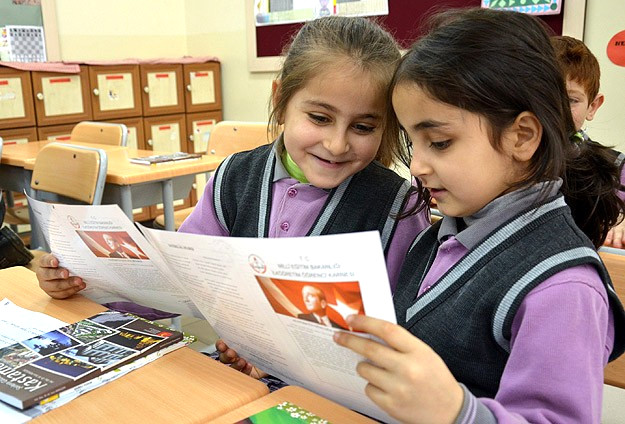 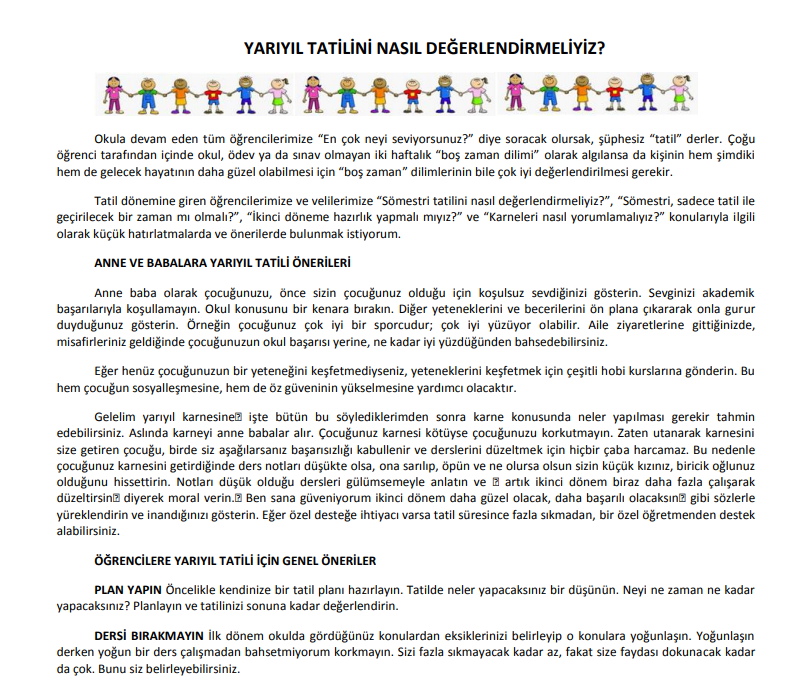 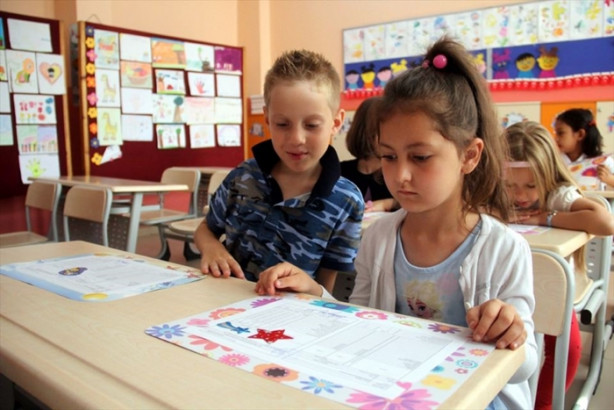 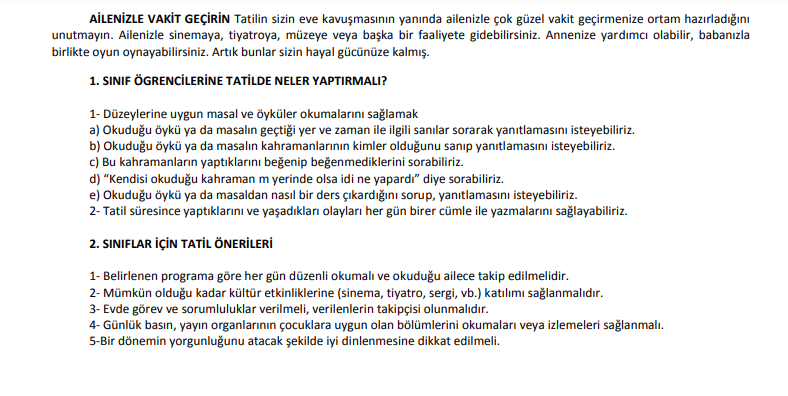 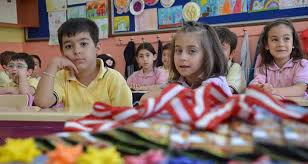 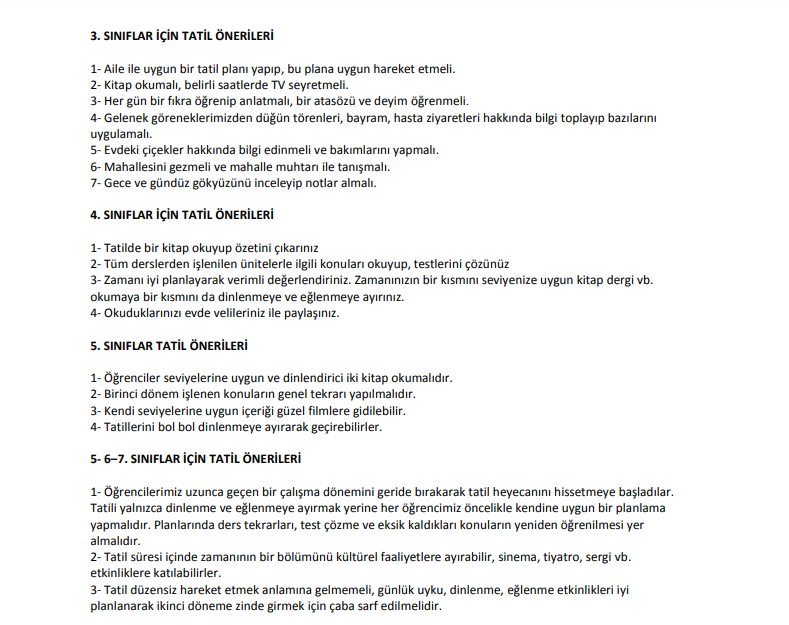 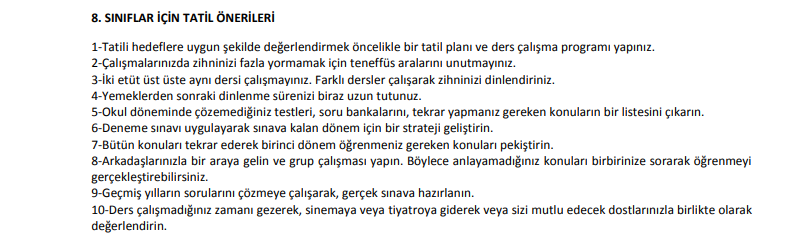